Конституция и экстерьер лошади
Конституця и экстерьер
Конституция лошади это совокупность морфологических и физиологических особенностей организма, обусловленных наследственностью и условиями индивидуального развития, проявляющихся в различиях обменных процессов, темпераменте, экстерьере и интерьере, в характере продуктивности и реакции животного на влияние факторов внешней среды. 
Слово «экстерьер» означает понятие, по которому можно судить о внешних формах тела и о связи их с функциями организма. Телосложение выражается в особенностях склада лошади, соотношении линейных размеров отдельных частей ее тела.
Методы изучения экстерьера лошади
1. Глазомерная оценка
2. Измерение лошадей
3. Индексы телосложения
4. Фотографирование лошадей
Промеры
Высота в холке
Косая длина туловища
Обхват груди
Обхват пясти
Промеры
У верховых пород 100-102%
У тяжеловозов 106-108%
У взрослых верховых лошадей он составляет 108-115%
У рысистых пород – 115-118%
У тяжеловозов –123-130%
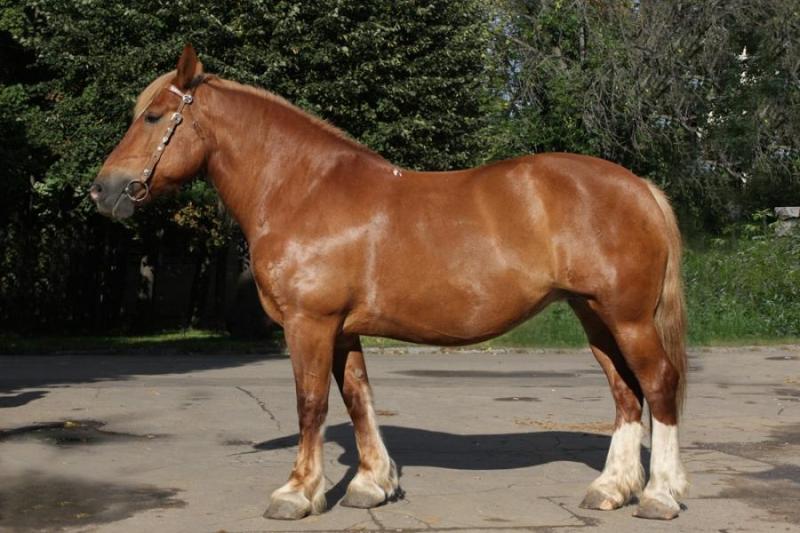 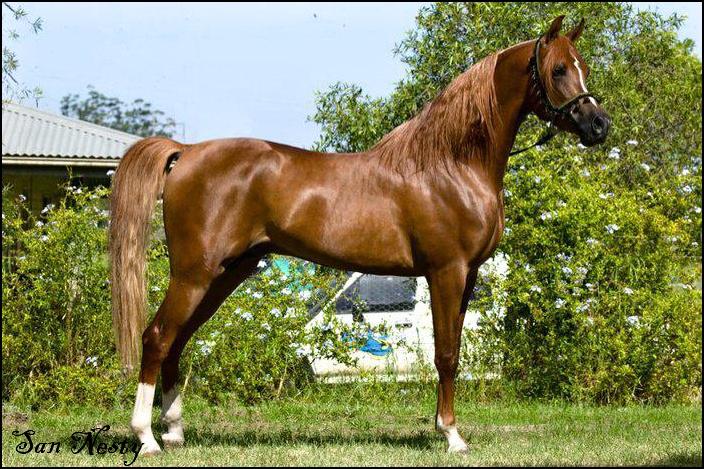 У ахалтекинцев 106%
У тяжеловозов до 120%
У верховых он составляет около 12%
У рысистых пород – 12,5-13%
У тяжеловозов – от 14 до 16%.
Другие индексы
Фотографирование лошадей
Хозяйственные типы лошадей
Тяжелоупряжные лошади, или тяжеловозы
Характеризуются большим весом (600-900 кг), массивностью, широкотелостью, длинным туловищем на коротких, широко поставленных ногах. Обхват пясти у них 23-25 см.
Легкоупряжные лошади, в том числе рысаки
Весят в среднем 450-550 кг; туловище у них длинное, превышающее по размерам высоту в холке на 3-4%; конечности средние по длине, обхват пясти 21-22 см.
Верховые лошади
Отличаются квадратным форматом, весят в среднем 400-550 кг; ноги у них длинные и тонкие, обхват пясти 18-19 см.
Вьючные лошади
Обычно низкорослые (высота в холке не более 150 см) и небольшого веса (300-350 кг); грудь у них широкая, глубокая, округлая; спина длинная и прямая; поясница короткая, прочная; ноги короткие и сухие, обхват пясти 18 см.
Типы конституции (по классификации Кулешова – Иванова)
Крепкая конституция
Тип конституции желательный для всех пород лошадей. Характеризуется хорошим общим развитием животного; гармоничным телосложением; крепким хорошо развитым, но не грубым костяком с четко выраженными суставами; хорошо развитой мускулатурой; плотной и не очень толстой кожей, с густым блестящим волосом. Лошади крепкой конституции имеют бодрый и здоровый вид. Они обладают энергичным темпераментом, хорошей подвижностью и спокойным нравом
Грубая конституция
В сторону грубой конституции уклоняются обычно лошади степных и лесных пород. Они имеют толстую кожу, грубый массивный костяк, объемистую мускулатуру и сравнительно толстую кожу, покрытую густым грубым волосом и повышенной оброслостью конечностей
Нежная конституция
Лошади нежной конституции характеризуются легкой головой, длинными тонкими ногами, тонкой кожей, покрытой коротким редким волосом. Нежная конституция наиболее свойственна верховым лошадям жарких полупустынь. Ослабленность нежной конституции переходит в переразвитость, что является нежелательным
Плотная (сухая) конституция
Она характеризуется угловатостью форм, хорошо развитой плотной мускулатурой, крепким костяком, эластичной кожей с коротким и густым волосяным покровом, незначительным развитием подкожной соединительной ткани. Сухожилия у таких лошадей крепкие хорошо развитые, кровеносные сосуды выражены ясно
Рыхлая (сырая) конституция
Лошади этой конституции отличаются большой массивностью; кожа у них толстая с сильным развитием рыхлой подкожной соединительной ткани; мускулатура объемистая (животные склонны к ожирению); кости толстые, по плотности более рыхлые, губчатые. Такая конституция встречается у лошадей тяжеловозных пород и их помесей
Схема типов конституции
Кондиции лошадей
Кондиции – состояние лошади, определяемое ее упитанностью, развитием мышц, тренированностью и физиологическим состоянием.
Кондиция лошадей может быть выставочной, заводской, тренировочной, рабочей, откормочной и голодной
Выставочная кондиция
характеризуется отличной упитанностью лошади, придающей ей округлость и нарядность форм. Животные имеют здоровый и бодрый вид, хорошее состояние волосяного покрова, кожи и копытного рога
Заводская кондиция
состояние племенных животных, особенно в период случной кампании. Упитанность хорошая, но без избытков жира; животные бодрые, энергичные
Тренировочная кондиция
У быстроаллюрных лошадей характеризуется удовлетворительной их упитанностью с минимальными жировыми отложениями в теле и максимальным развитием мышц в результате систематических тренировок
Рабочая кондиция
Лошади рабочей кондиции имеют хорошую упитанность, близкую к таковой у лошадей заводской кондиции. Животные способны быстро восстанавливать силы при кратковременном отдыхе во время работы
Откормочная кондиция
Откормочная кондиция связана с некоторым ожирением, в результате чего тело становится округлым. Близка к выставочной.
Голодная кондиция
Лошадь чрезвычайно истощена; отсутствует жировая ткань; видны позвонки, ребра, головка хвоста, кости холки, плеча и шеи